ОРГАНИЗАЦИОННАЯ СТРУКТУРА ПРОЕКТНОГО УПРАВЛЕНИЯ
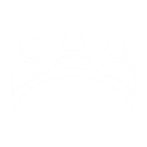 КУРАТОРЫ
ПОРТФЕЛЯ ПРОЕКТОВ
КАЗГАНБАЕВ Э.Ш.
ПАНБАЕВ  А.С.
КООРДИНАТОР ПРОЕКТНОГО УПРАВЛЕНИЯ
«ИСНА»
«АСТАНА-1»
«СИСТЕМА ТАМОЖЕННОГО АДМИНИСТРИРОВАНИЯ»
«ПТД ДЛЯ ФЛ В МП»
«ИБД»
«КОНТАКТ-ЦЕНТР»
«СИСТЕМА УПРАВЛЕНИЯ РИСКАМИ»
«ВСЕОБЩЕЕ ДЕКЛАРИРОВАНИЕ»
«ЕДИНОЕ ОКНО»
«МОБИЛЬНЫЕ ПЕРЕВОДЫ»
«БАНКРОТСТВО ФИЗИЧЕСКИХ ЛИЦ»
«PR»
«СИТУАЦИОННЫЙ ЦЕНТР ЭСФ»
«E-SALYQ BUSINESS»
«ЭЛЕКТРОННЫЕ СЧЕТА-ФАКТУРЫ»